Shippinguddannelsen i Esbjerg
Velkommen
Hold 21B
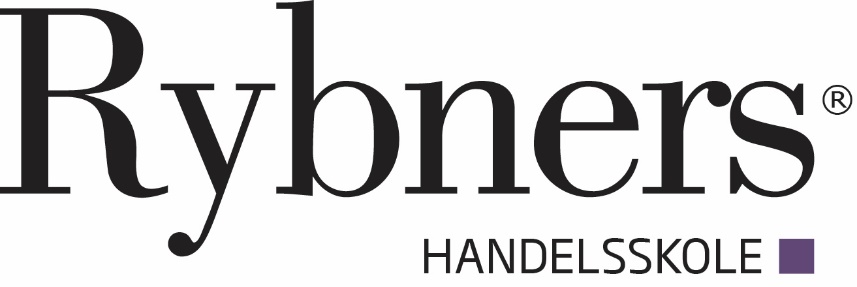 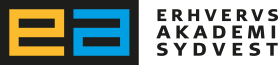 Lidt om Rybners
Rybners Handelsskole
Rybners Tekniske skole
Teknisk Gymnasium
Handelsgymnasium
Alment Gymnasium
Rybners Kursuscenter
Rescue Center Denmark
Kontaktinformationer:
Christina Klingenberg (praktikkonsulent) ck@rybners.dk

Maja Holde Jørgensen (uddannelsessektrætær) mhjo@rybners.dk

Tenna Smedegaard Jørgensen (Koordinator, kontor med specialer) tsj@rybners.dk

Klaus Vestergaard Krogh (Udd. Ansvarlig): <kvk@smartacademy.dk>
3
Primær underviser på shipping hovedforløb er:
Kris Fairbrother Svane kfs@smartacadamy.dk
Niels Kirk Larsen
nkl@smartacademy.dk
Søren Herter SHE@smartacademy.dk
Klaus Vestergaard Krogh kvk@smartacademy.dk
Dan Meinertz Petersen DMP@smartacademy.dk
Rasmus Arnold rasmusarnold@gmail.com
Information fra administration
Indkaldelser til hovedforløb:

Indkaldelse igennem E-boks – hvor de kan se fag og underviser på.
ca. 2 uger før.

Moodel 

Undervisningsplatform for Akademiet og Rybners

Bøger
Bogsæt: Introduction to Shipping.
Shipping uddannelsen
Undervisningstid:
Kl.8.00 til 14.00 fra
Man – torsdag
Fre kl. 8.00 til 13.00
Fag på shipping:
 
Søret
Søtransport
Søtrampfart/linie 
Generel shipping
Introduktion til shipping

Fordelt på 7 skoleophold	

Eleverne får en Karakter efter skoleophold modul 2 og modul 7.
7 skoleophold bliver:
1. modul:	uge 14, 2022
2. modul:	uge 22, 2022
3. modul:	uge 25, 2022

4. modul:	uge 35, 2022
5. modul:	uge 40, 2022
6. modul:	uge 48, 2022

7. modul:	uge 08, 2023
I vil opleve at noget af pensum ikke vil være relevant for dig 

Men i sidder med forskellige arbejdsopgaver – derfor vil der til tider føles nogle ting er irrelevant.

Efter endt skoleophold.

Laver I, shippingelever evaluering på ugens forløb

Underviserne laver også evaluering af jeres deltagelse i ugeforløb
	- derfor skal jeg bede om jeres og jeres elevansvarliges e-mail´s.
Fagprøve
Når vi skal lave undersøgelser og skrive større rapporter, er det vigtigt at kunne indsamle forskellige informationer til at belyse tingene.

Samtidig er det af stor betydning, at vi kan vurdere kilderne, hvor vi får vores informationer fra og ikke mindst er det i vores daglige arbejde vigtigt at kunne strukturere de indsamlede data.

Til fagprøven er det meget vigtigt at kunne mestre ovennævnte punkter, da det giver en god struktur og et sagligt indhold på en overskuelig måde.

1 uge til fagprøve
9
Forventninger til dig
At du møder forberedt og klar til undervisning

At du er nysgerrig og aktiv

At du viser respekt for kammerater og ansatte

At du holder de aftaler, vi har og laver med dig

At du overholder mødetider
Skolehjem Hermitage
Tilbud til elever med transporttid over 75 min.

Skolehjemmet / kursuscenter

Derfor er det vigtigt at overholde Skolehjemsreglerne
..Vær stille
..ryd op efter jer selv

”Fest og farver”  
I skal være friske og klar til undervisning kl. 8.00 
Hvis er fraværende eller har en fjer i hatten ,- er det bortvisning fra undervisningen og jeres virksomhed bliver orienteret straks.
Tilbud i området
Bio 
Fitness DK
EFB
Ishockey 
Svømmestadion
..løberuter i byparken
Shippinguddannelsen i Esbjerg
Akademiuddannelse i International Transport og Logistik



Erhvervsakademi Sydvest
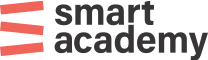 Lidt om Erhvervsakademi Sydvest
Kortere videregående (KVU)
Markeds, Finans- og Serviceøkonom
Datamatiker og Multimediedesigner
Produktions- og Driftsteknolog
El-Installatør

Bachelor (BA)
International Sales & Marketing
Design & Business
Software development
Teknisk manager offshore
Akademiuddannelser (deltid)
AU Ledelse
AU International Markedsføring
AU Økonomi og ressourcestyring
AU International Transport og Logistik
M.fl

Diplomuddannelser (deltid)
Shipping
Spedition
Ledelse
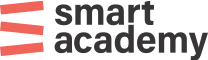 Kontaktinformationer - EASV
Administration:	Mille Siig <MISI@easv.dk>
Udd. ansvarlig:	Klaus Vestergaard Krogh <kvk@smartacademy.dk>
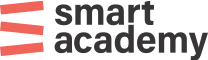 15
Det danske uddannelsessystem
Det parallelle system
Det ordinære system
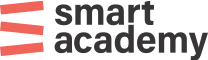 Fra elev til master
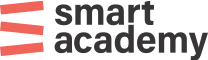 AU i International Transport og Logistik
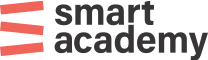 Diplomuddannelse i Shipping
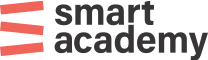 AU International Transport og Logistik
Undervisningen gennemføres på EASV
Mandag til torsdag kl. 14:45 – 17:45 (for elever der tager den hele uddannelsen – ellers se skema)
Blended learning
På Modul 2 – 7 er der undervisning søndag kl. 14:45 – 17:45
5 fag afsluttes i perioden frem til juni 2024
Mundtlige eksamener kan gennemføres over Zoom
Skriftlig eksamen kan gennemføres på kontoret for udstationerede elever
Afgangsprojektet gennemføres i 2. halvår 2024
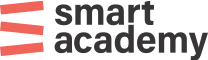 Shippinguddannelsen i Esbjerg
Valg af klasse repræsentant!

Skriv til Tenna Smedegaard Jørgensen tsj@rybners.dk inden ugens udgang.
Spørgsmål: